Microbial Enzymes 


2nd Year Students
Microbiology/Chemistry



Prof. Dr. Mamdouh Nemat Alla
Microbial Enzymes 





Lecture 6
Determination of 
kinetic constants
(Vmax and Km)
Inaccurate
Michaelis-Menten equation
Michaelis-Menten plot
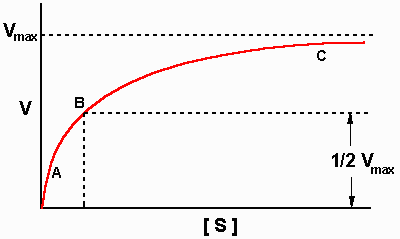 Accurate
1- Lineweaver-Burk equation

v = Vmax [S] / (Km + [S])

1/v =  (Km / Vmax [S]) + ([S] / Vmax [S])

      = (Km / Vmax [S]) + (1 / Vmax)

 1/v =(Km / Vmax)(1/[S]) + (1 / Vmax)

              y= ax+b
Lineweaver-Burk plot
1/v
Slop = Km/Vmax
1/Vmax
-1/Km
1/ [S]
2- Eadie-Hofstee equation

v = Vmax [S] / (Km + [S])
v[S]+vkm= Vmax[S]
v+vkm/[S]=Vmax
v=Vmax- vkm/[S]

 v= - km (v/[S]) + Vmax

 
        y= ax+b
Eadie-Hofstee plot
Vmax
Slop = Km
v
v / [S]
Vmax/Km
3- Hanes equation

1/v =(Km / Vmax)(1/[S]) + (1 / Vmax)

[S]/v = (Km / Vmax) + [S]/Vmax

[S]/v = [S]/Vmax + (Km / Vmax)

[S]/v= (1/Vmax)[S] + (Km/Vmax)
 

            y= ax+b
Hanes plot
[S]/v
Slop = 1/Vmax
Km/Vmax
[S]
-Km
The direct linear plot 
Every pair of data points
Cornish-Bowden plot
v
Vmax
[S]
Km